Ονυχογρύπωση-Παχυονυχία
Ειδικότητα: Τεχνικός Αισθητικός Ποδολογίας – Καλλωπισμού Νυχιών και Ονυχοπλαστικής
Γ΄Εξάμηνο
Μάθημα: Πρακτικές Ασκήσεις Ποδολογίας
Ματοπούλου Ελένη  
Θεσσαλονίκη 2022
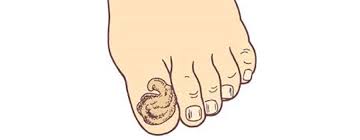 Ονυχογρύπωση
Η ονυχογρύπωση είναι η δυστροφία (πάχυνση των νυχιών) που αφορά βασικά τους όνυχες των μεγάλων δαχτύλων.

Ορισμένα απο τα πιο συνηθισμένα συμπτώματα παθήσεων νυχιών είναι: 
η πάχυνση,
κύρτωση στα πλάγια, 
η δυσχρωμία στο νύχι 
και κυματιστές επιμήκεις γραμμώσεις στην επιφάνεια τους. 

Τα νύχια παραμορφώνονται, μεγαλώνουν ανώμαλα και γίνονται σκληρά, γαμψά με αποτέλεσμα να εμποδίζουν το περπάτημα, τραυματίζοντας το δέρμα των ποδιών.
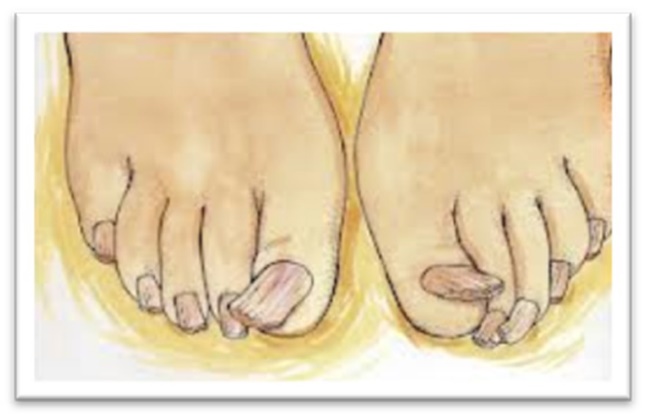 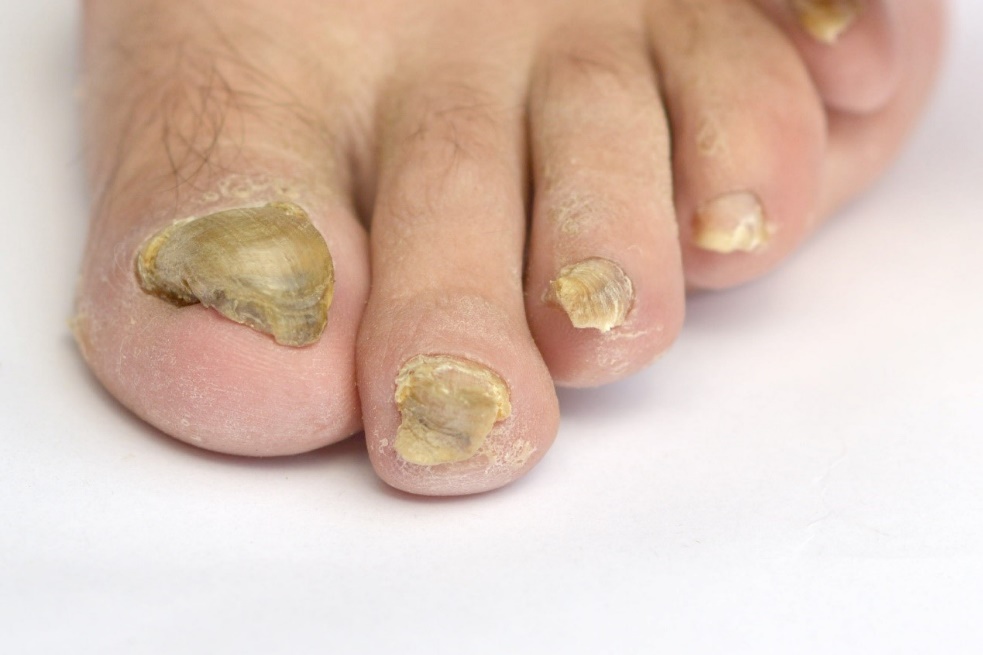 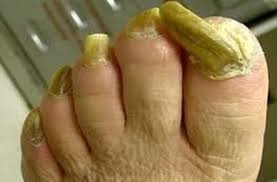 Αίτια Ονυχογρύπωσης
Αιτίες αυτής της δυσμορφίας των νυχιών είναι προβλήματα και τραυματισμοί της μήτρας ή της κοίτης, περιφερειακή αγγειακή νόσος, η λήψη φαρμάκων, ελλιπής φροντίδα, οι μύκητες που συχνά συνυπάρχουν, ακόμη και διατροφικές διαταραχές. 
Η πάθηση αυτή είναι αρκετά συχνή, ιδίως σε άτομα μεγαλύτερης ηλικίας. Πολλές φορές η δυσμορφία αυτή, προκαλεί πόνο κατά την βάδιση  λόγω της υπερτροφίας και των ασκούμενων πιέσεων, τραυματισμούς και μολύνσεις.
Θεραπεία 
Σε περιστατικά δύσμορφων νυχιών ακολουθούμε συντηρητική θεραπεία, χρησιμοποιώντας κατάλληλο εξοπλισμό. 
Η θεραπεία που εφαρμόζουμε στοχεύει στην μείωση της υπερκεράτωσης και αποκατάσταση της σχέσης μεγέθους νυχιού και κοίτης. 
Απομακρύνουμε την συσσωρευμένη κεράτινη μάζα και αποκαθιστούμε την δυσμορφία σε εφικτό βαθμό, με τροχό και ειδικές φρέζες.
Η θεραπεία έχει σαν αποτέλεσμα την άμεση ανακούφιση από την ενόχληση, λόγω της μείωσης των ασκούμενων πιέσεων και αποκατάσταση της λειτουργικότητας των δακτύλων. 

       Θα πρέπει να σημειωθεί ότι η επαναλαμβανόμενη  συντηρητική θεραπεία εκτός απο την άμεση ανακούφιση, μπορεί να βοηθήσει σημαντικά στην ανάπτυξη νέου υγιούς νυχιού.
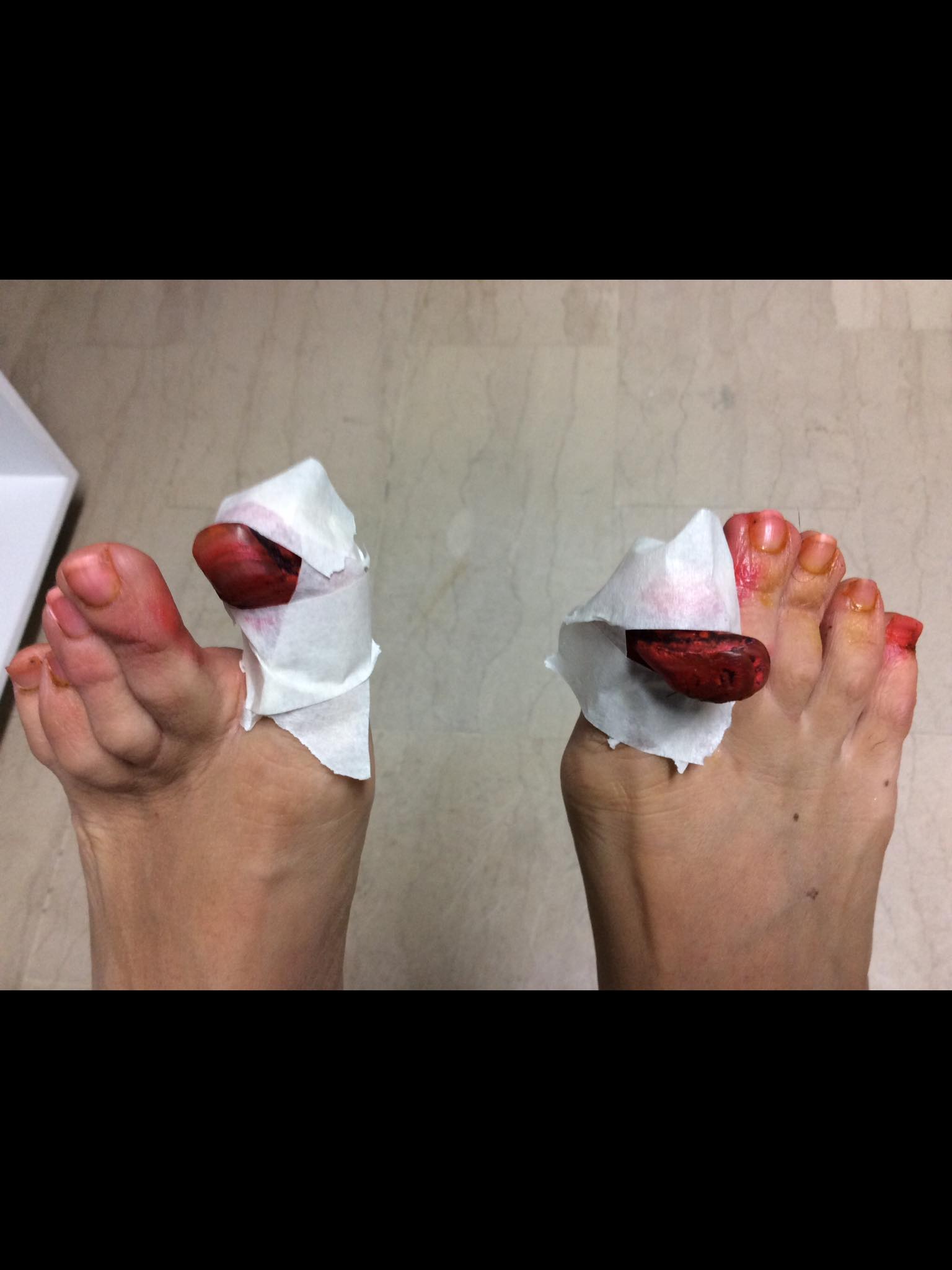 Επιπλοκές της Ονυχογρύπωσης
Η πιο συχνή επιπλοκή αυτής της πάθησης, 
εκτός απο την δυσκολία στη βάδιση, 
είναι οι συνεχείς μικροτραυματισμοί της κοίτης απο τις πιέσεις των παπουτσιών, με επακόλουθο την δημιουργία φλεγμονής και εστίων μόλυνσης απο μύκητες. 

Τα περιστατικά αυτά αντιμετωπίζονται με επαναλαμβανόμενη ποδολογική φροντίδα των νυχιών και αντιμυκητιασική αγωγή.
Παχυονυχία

Χαρακτηρίζεται από πάχυνση του νυχιού, η οποία οφείλεται τόσο στην πάχυνση του σώματος, όσο και της κοίτης του, προχωρώντας σταδιακά από τη βάση προς το ελεύθερο άκρο.
Η παχυονυχία χαρακτηρίζεται από αρκετά παχείς, καφεκίτρινους και μαλακούς όνυχες.
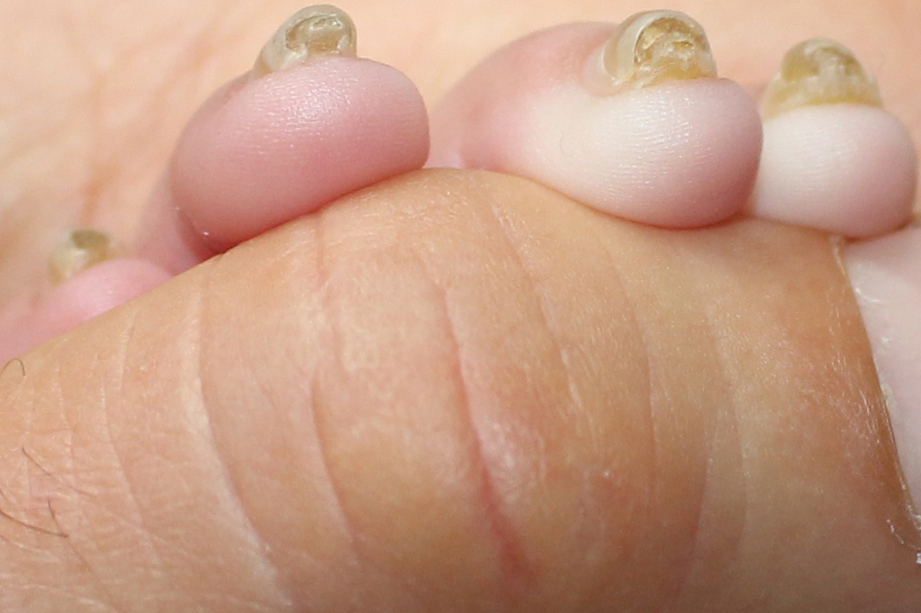 Αναφέρατε επιγραμματικά έξι (6) κατηγορίες στις οποίες διακρίνονται οι παθήσεις των νυχιών.

Οι παθήσεις των νυχιών διακρίνονται σε:

α)Δυσπλασίες και δυστροφίες των νυχιών
β)Ονυχίες και παρωνυχίες από μύκητες - μικρόβια ιούς - παράσιτα
γ)Ονυχίες δερματοπαθειών
δ)Ονυχίες γενικών νόσων
ε)Όγκοι μαλακών μορίων των νυχιών (υπονυχίου και παρωνυχίου)
στ)Αλλοιώσεις του χρώματος των νυχιών

(ερώτηση πιστοποίησης ομάδα β’ – ειδικές ερωτήσεις)
ΕΥΧΑΡΙΣΤΩ ΓΙΑ ΤΗΝ ΠΡΟΣΟΧΗ ΣΑΣ!!!
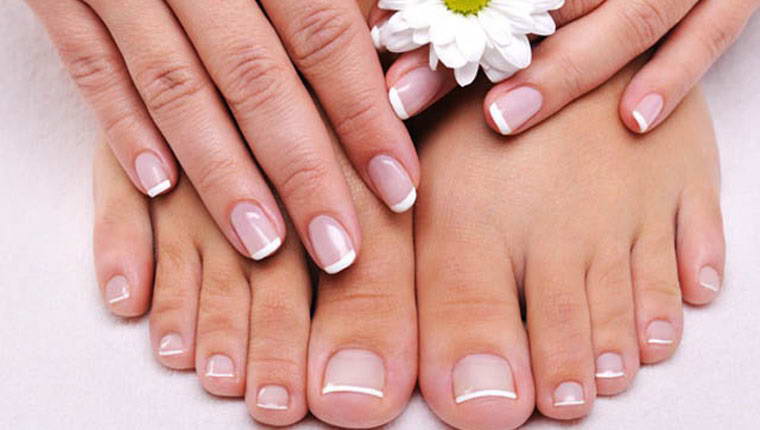